ICC/Georgia Ave
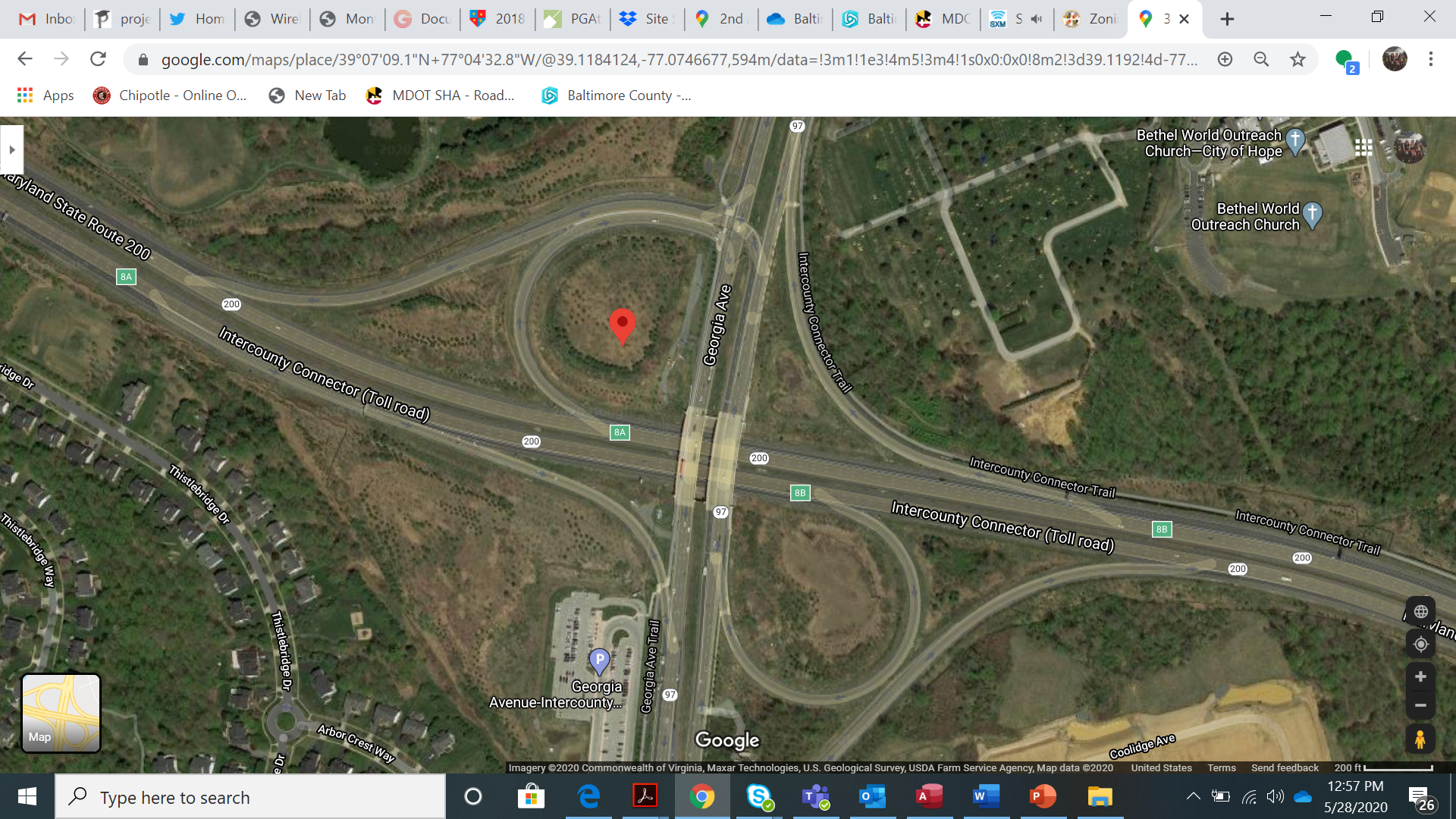 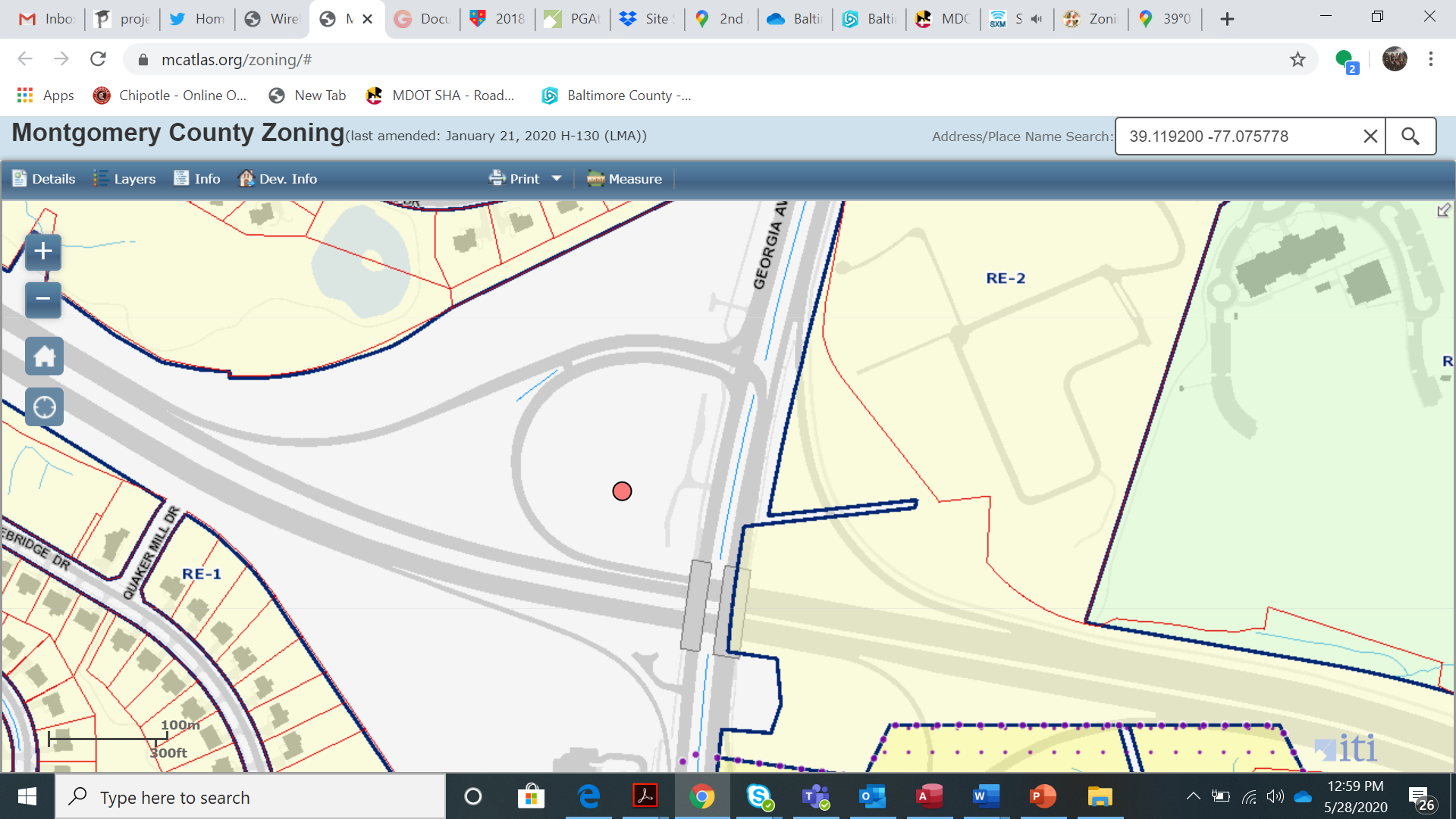 ICC/Georgia Ave
ICC/Georgia Ave
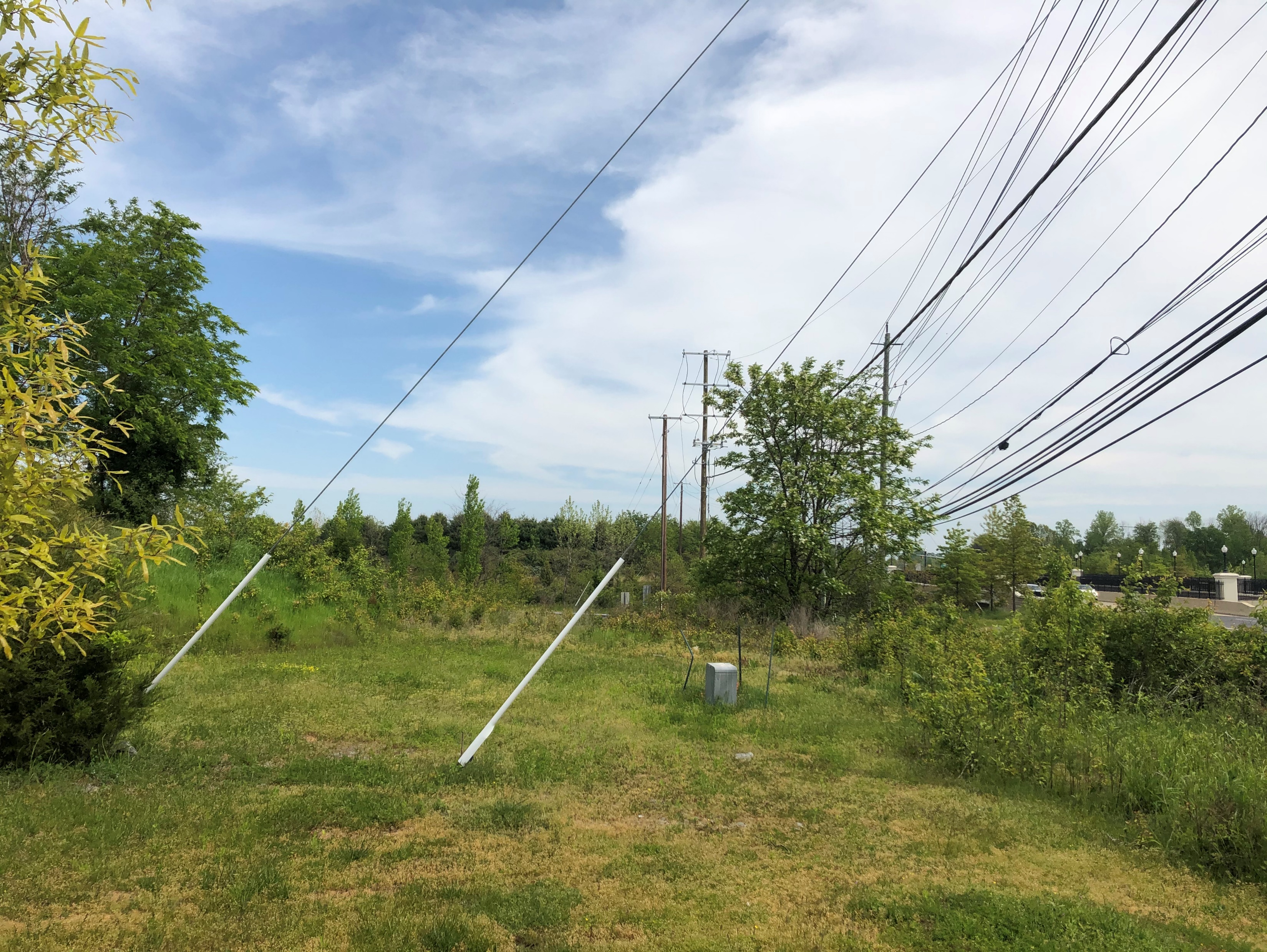 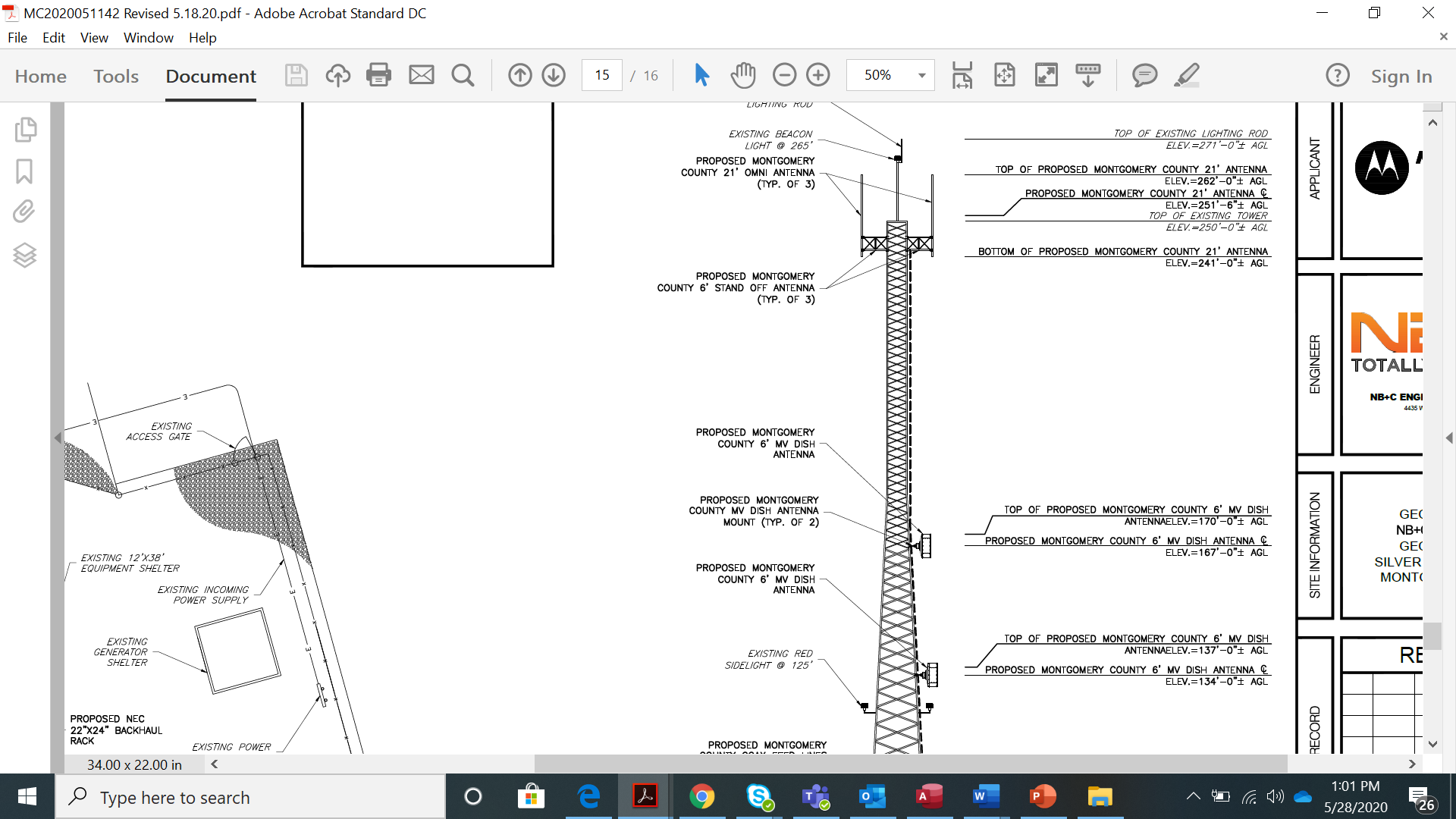 ICC/Georgia Ave
ICC/Georgia Ave
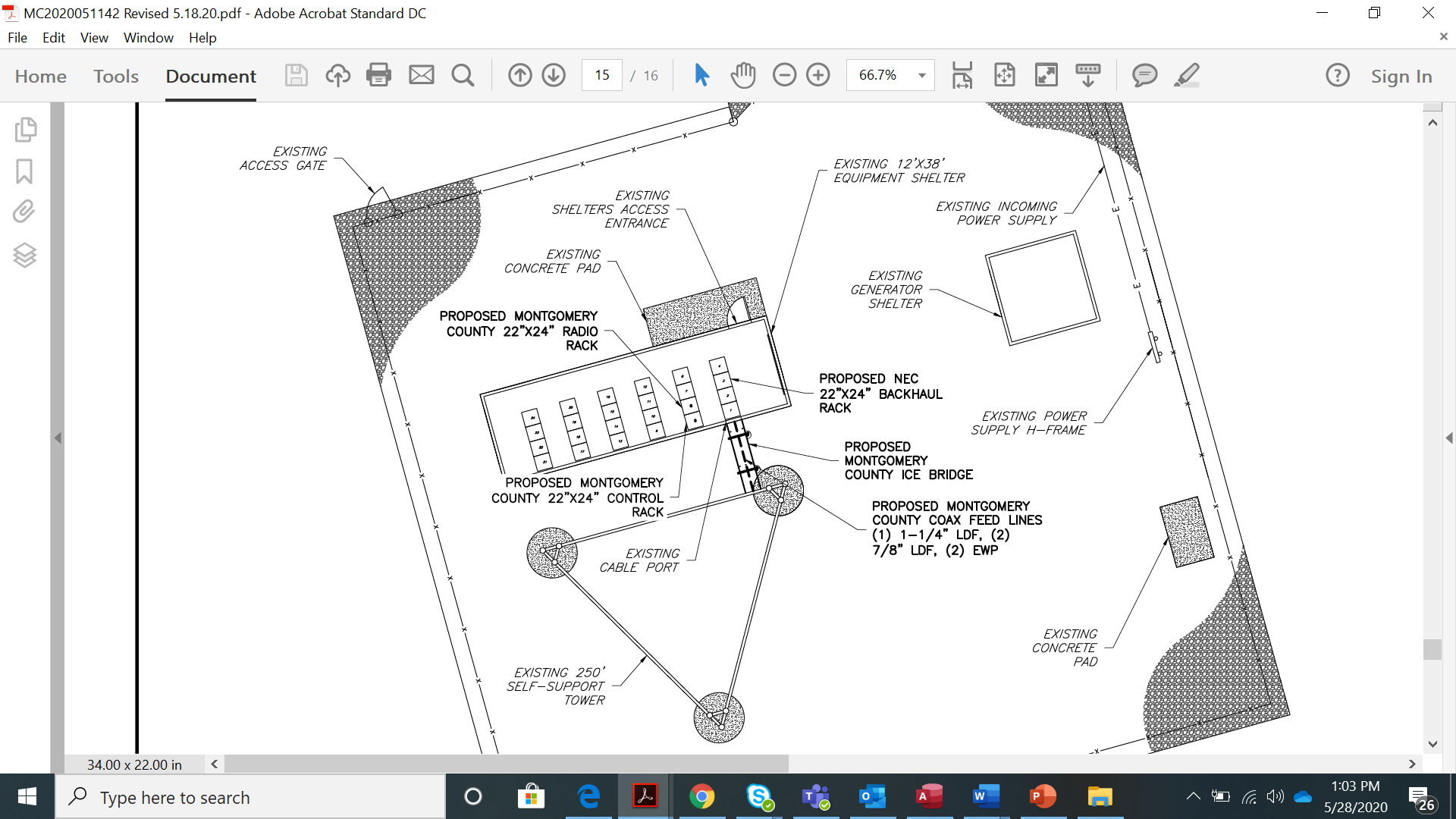